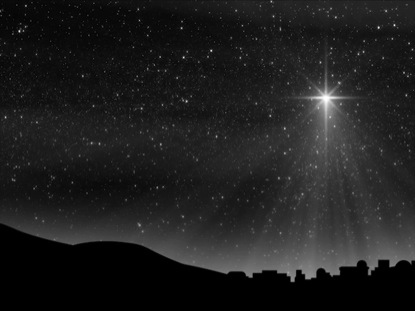 The “Interruption” of the Messiah
LUKE 2:15
And it came to pass, as the angels were gone away from them into heaven, the shepherds said one to another, Let us now go even unto Bethlehem, and see this thing which is come to pass, which the Lord hath made known unto us.
Birthdays & Anniversaries
Dec. 4th Adelaide Franklin
Dec. 7th Joel & Crystal Johnson
Dec. 10th Josh & Kristen Godwin
Dec. 14th Hannah Whitlock
Dec. 16th Kim Ward
Dec. 17th Andy & Jessica Coffey
Dec. 21st Ben McCafferty, Lucas Walters
The Interruption of the Messiah
12/16/2018
2
ISAIAH 9:6-7
	For unto us a child is born, unto us a son is given: and the government shall be upon his shoulder: and his name shall be called Wonderful, Counsellor, The mighty God, The everlasting Father, The Prince of Peace. 7 Of the increase of his government and peace there shall be no end, upon the throne of David, and upon his kingdom, to order it, and to establish it with judgment and with justice from henceforth even for ever. The zeal of the LORD of hosts will perform this.
The Interruption of the Messiah
12/16/2018
3
THE.DEITY.OF.JESUS.CHRIST
	38  One of the greatest gifts that God ever give to the world was Jesus Christ. We know that… Plumb back even into Genesis it was prophesied the woman's Seed would bruise the serpent's head, promising this Child, Christ Jesus. And most every prophet ever wrote in the Bible, spoke of His first and second advent, when He would come to the world.
	40 Jesus come three times. He came the first time to redeem His Church. He comes the second time to receive His Church. He comes the third time with His Church.
The Interruption of the Messiah
12/16/2018
4
Everything in the Bible travels in trinities, threes, but all in one Christ. Now, in these days there was a great persecution against the church. Caesar Augustus had made a great plan that he'd tax all the people. And that was only done for one purpose, that God's great prophecy would be fulfilled.
	Only thing you have to do, when you see some-thing in the Bible, a little mystic, a little super-stitious, just give God a little bit of time. God's in no hurry. We're the one gets in a hurry. Just give God just a little bit of time, and you'll see the old prophetic wheels run right up into the picture. It'll develop, just like the bringing up of a picture.
49-1225
The Interruption of the Messiah
12/16/2018
5
MARRIAGE.AND.DIVORCE
	192 In the beginning God created just one male and one female. Now watch now, "It wasn't so from the beginning." She was made, if she had stayed in original condition, she would have never been no fall. 
	But she caused the fall and the interruption that broke the whole continuity of God, and throwed death, sorrow, and everything else, on the earth. She was made thus. 	
65-0221
The Interruption of the Messiah
12/16/2018
6
MATTHEW 1:20-22
	But while he thought on these things, behold, the angel of the Lord appeared unto him in a dream, saying, Joseph, thou son of David, fear not to take unto thee Mary thy wife: for that which is conceived in her is of the Holy Ghost. 21 And she shall bring forth a son, and thou shalt call his name JESUS: for he shall save his people from their sins.  22 Now all this was done, that it might be fulfilled which was spoken of the Lord by the prophet, saying, 23 Behold, a virgin shall be with child, and shall bring forth a son, and they shall call his name Emmanuel, which being interpreted is, God with us.
The Interruption of the Messiah
12/16/2018
7
O come, O come, Emmanuel 
	The song, O come, O come, Emmanuel is a solemn
Advent hymn. The lyrics are a translation of the Latin text “Veni, veni, Emmanuel”.
	The hymn were translated to English by John Mason Neale and Henry Sloane Coffin in the 1850s.

O come, O come, Emmanuel, And ransom captive Israel,That mourns in lonely exile here Until the Son of God appear.Rejoice! Rejoice! Emmanuel shall come to thee, O Israel.
The Interruption of the Messiah
12/16/2018
8
O come, Thou Rod of Jesse, 
Free Thine own from Satan’s tyranny;From depths of hell Thy people save,And give them victory over the grave.Rejoice! Rejoice! Emmanuel shall come to thee, O Israel.

O come, Thou Day-spring, come and cheerOur spirits by Thine advent here;And drive away the shades of nightAnd pierce the clouds and bring us light!Rejoice! Rejoice! Emmanuel shall come to thee, O Israel.
The Interruption of the Messiah
12/16/2018
9
O come, Thou Key of David, come,And open wide our heavenly home;Make safe the way that leads on high,And close the path to misery.Rejoice! Rejoice! Emmanuel shall come to thee, O Israel.

O come, O come, Thou Lord of might,Who to Thy tribes on Sinai’s heightIn ancient times once gave the lawIn cloud, and majesty, and awe.Rejoice! Rejoice! Emmanuel shall come to thee, O Israel.
The Interruption of the Messiah
12/16/2018
10
PSALM 53:5-6
	There were they in great fear, where no fear was: for God hath scattered the bones of him that encampeth against thee: thou hast put them to shame, because God hath despised them. 6 Oh that the salvation of Israel were come out of Zion! When God bringeth back the captivity of his people, Jacob shall rejoice, and Israel shall be glad.
The Interruption of the Messiah
12/16/2018
11
JEREMIAH 30:3
	For, lo, the days come, saith the LORD, that I will bring again the captivity of my people Israel and Judah, saith the LORD: and I will cause them to return to the land that I gave to their fathers, and they shall possess it.
The Interruption of the Messiah
12/16/2018
12
JOB
	21 In Mosaic laws in ceremonies,  sacrifices, so forth, was also a foreshadow of the coming of the perfect Sacrifice, the perfect plan of God's redemption. And when they foresaw those things through the bleeding sacrifice of the animals that they were slaying, as a go-between or covering for their sins... In that shadow, they foresaw the coming of the Lord Jesus.
The Interruption of the Messiah
12/16/2018
13
And it was that way, until finally, at last, the Dayspring from on high sprang forth, and those who set in the regions of the shadows of death saw a great light. When God Himself was made manifest here on earth, to take away sin, then they seen full redemption through God Himself. Till the Dayspring from on high come forth.
55-0223
The Interruption of the Messiah
12/16/2018
14
LUKE 3:1-4
	Now in the fifteenth year of the reign of Tiberius Caesar, Pontius Pilate being governor of Judaea, and Herod being tetrarch of Galilee, and his brother Philip tetrarch of Ituraea and of the region of Trachonitis, and Lysanias the tetrarch of Abilene, 2 Annas and Caiaphas being the high priests, the word of God came unto John the son of Zacharias in the wilderness. 3 And he came into all the country about Jordan, preaching the baptism of repentance for the remission of sins; 4 As it is written in the book of the words of Esaias the prophet, saying, The voice of one crying in the wilderness, Prepare ye the way of the Lord, make his paths straight.
The Interruption of the Messiah
12/16/2018
15
LUKE 1:67-79
	And his father Zacharias was filled with the Holy Ghost, and prophesied, saying, 68 Blessed be the Lord God of Israel; for he hath visited and redeemed his people, 69 And hath raised up an horn of salvation for us in the house of his servant David; 70 As he spake by the mouth of his holy prophets, which have been since the world began: 71 That we should be saved from our enemies, and from the hand of all that hate us; 72 To perform the mercy promised to our fathers, and to remember his holy covenant;
The Interruption of the Messiah
12/16/2018
16
73 The oath which he sware to our father Abraham, 74 that he would grant unto us, that we being delivered out of the hand of our enemies might serve him without fear, 75 In holiness and righteousness before him, all the days of our life. 76 And thou, child, shalt be called the prophet of the Highest: for thou shalt go before the face of the Lord to prepare his ways; 77 To give knowledge of salvation unto his people by the remission of their sins, 78 Through the tender mercy of our God; whereby the dayspring from on high hath visited us, 79 To give light to them that sit in darkness and in the shadow of death, to guide our feet into the way of peace.
The Interruption of the Messiah
12/16/2018
17
WORLD.IS.AGAIN.FALLING.APART
	 84 That's what the self-styled church needs today, humble itself back again. Got to a place, there is no confession, no love among the people. It seems like it's dying daily, cooling off. Every where find the revival is over, a cooling off. We need a humiliating. 
	85 They asked for a general; and got a Lamb. Why? God knew what they needed. They needed a Saviour. They thought they was saved, but God knew they wasn't. And that's what the world needs today, again, is a Saviour, a Saviour of this condition, something that can hold it together.
The Interruption of the Messiah
12/16/2018
18
Not an educated regime, some kind of a mechanical system, or an educational system. What we need is the Power of the Lord Jesus Christ, and saving grace, back in the church again, when men, women, boys, and girls, can be saved.
	87 Have we waited too long? Has the last name been redeemed? Is that what's the matter today? You know, it could easily be, and never interrupt the Scriptures, at all. It could be. So, we don't know now, let's be careful. And the same thing happens today. 
63-1127
The Interruption of the Messiah
12/16/2018
19
HEBREWS 2:1-4
	Therefore we ought to give the more earnest heed to the things which we have heard, lest at any time we should let them slip. 2 For if the word spoken by angels was stedfast, and every transgression and disobedience received a just recompence of reward; 3 How shall we escape, if we neglect so great salvation; which at the first began to be spoken by the Lord, and was confirmed unto us by them that heard him;  4 God also bearing them witness, both with signs and wonders, and with divers miracles, and gifts of the Holy Ghost, according to his own will?
The Interruption of the Messiah
12/16/2018
20
WHAT.HOUSE.WILL.YOU.BUILD.ME
	5  Going to Shreveport this week, for a series of services, and we're going to try, Lord willing, Bro. Moore, and we love Brother Jack. The Message, I think, kind of baffled him a little, especially on some of the things we hold dear and believe, that It came to us through the opening of the Seven Seals, such as, "serpent's seed, Eternal security," so forth, some of those Messages. We don't think This is hard, but, It, you've got to open your heart to Truth. We believe that we're living in the end time. That's just so real to us, that we're just at the end of the road.
65-1121
The Interruption of the Messiah
12/16/2018
21
HEBREWS 4:1-2
	Let us therefore fear, lest, a promise being left us of entering into his rest, any of you should seem to come short of it. 2 For unto us was the gospel preached, as well as unto them: but the word preached did not profit them, not being mixed with faith in them that heard it.
The Interruption of the Messiah
12/16/2018
22
IT.IS.THE.RISING.OF.THE.SUN
	73 Easter morning, not only did He raise, but His beneficiaries raised with Him… We are His beneficiaries, quickened after being dead in darkness. The darkened world of unbelief, where churches, denominations, had drawed us out. And there's something in us calling, "Oh, we want God! We're hungering and thirsting for God." We joined the Methodist, Baptist, Pentecostals, still there was something wrong, we just couldn't find It yet. 	And all of a sudden, while we was groping in darkness, the great resurrection came to us in the manifestation of the promised Word of God.
The Interruption of the Messiah
12/16/2018
23
MEANEST.MAN.I.KNOW
	80 Some of you haven't loved Him like you should. Some of you are real honorable Christians, and you haven't loved Him like you ought to. And you know you're guilty. You don't pray enough. (I'm going to put up my hand now.) I don't pray enough. I'm ashamed of myself. I'm ashamed of my life. I asked Him to come to this meeting, I'm ashamed of my life before Him. I'm with you. He came from heaven this morning to visit us, came to us to talk to us, to speak to us. He's speaking to us right now, that little still small Voice down in our heart. There might not be rushing mighty winds. 								62-0127
The Interruption of the Messiah
12/16/2018
24
WHAT.IS.THAT.IN.THINE.HAND
	26 Now, if I will say, "Well, I joined church; ain't I just as good as the next fellow. God never said, "If a man join the church..." He said, "A man must be borned again." Say, "Well, I will go a good church." That's all right, but that ain't the requirement. 	
	"Except a man be borned of water and spirit, he will in no wise enter into the Kingdom." God's got one solid program, no matter how good anything else looks. You got to line up with God's Gospel. 
55-0611
The Interruption of the Messiah
12/16/2018
25
The Interruption of the Messiah
12/16/2018
26
EARNESTLY.CONTENDING.FOR.THE.FAITH 	       	We still need every step ladder, every stepping stone… The building is still in making and when it's completed, this Gospel is preached to every kindred, tongue, and nation, then Jesus will return.
	Now, we've had plenty of passing out tracts and theology around the world. But the Gospel is not the Bible altogether. Paul said, "The Gospel came to us not in Word only, but through power and demonstrations of the Holy Ghost."
Then when Jesus said, "Go into all the world and preach the Gospel to every creature," then He meant go into all the world and demonstrate the power of God to every creature.
The Interruption of the Messiah
12/16/2018
27
292-1  CHURCH.AGE.BOOK
		It is not joining a church that counts. The life is not in the church. The life is in Christ. "This is the record that God hath given us eternal life and this life is in His Son. He that hath the Son hath life, and he that hath not the Son hath not life." Man is made holy by the Spirit. It is the Spirit of Holiness that raised Jesus from the dead that in-dwells us and makes us holy with His holiness.
The Interruption of the Messiah
12/16/2018
28
THE.SUPER.SIGN
	53 How many wise man were in Babylon, studying astronomy, when these three wise men knew …them three stars lined up, it was a sign the Messiah was on the earth?  They believed it... The rest of them didn't see them. They were in their right constellation, but they saw them in the way that God had presented them to them.
	54 That's the way the Gospel is today. It can only be seen in the way that God presents it to you. And if it's presented to you outside of the continuity of the Bible, then it's not God telling you that. Amen. You can't make the Bible lie. It's the infallible Word of God.
63-1129
The Interruption of the Messiah
12/16/2018
29
FATHER.THE.HOUR.HAS.COME
	15 (Jehoshaphat) …he'd seen the results from his father when he served the Lord, then when he didn't serve the Lord. So all of that together and taking it under consideration, Jehoshaphat had purposed in his heart to serve the Lord and to cling to the things that his father David did at the beginning.
	In other words, he went back to the old landmark… It would be good for all of us to go back to the old landmarks and clean out the rows.
The Interruption of the Messiah
12/16/2018
30
Now, so then God blessed him. God will bless anyone who will go back to the old landmark of the Bible and start from the Bible, not theology… and start from the old landmark and move up, God will move with you.
	So God begin to bless Jehoshaphat, and the first thing you know, He begin to prosper him. And he built up all the garrisons, so that these uncircumcised could not come in. And that's what the churches needs today, is a garrison of the old time apostolic teaching, so this lukewarm, formal, in-and-out, up-and-down, doesn't get into our church; we never garrisoned the Church. And now we got everything in it… because we never garrisoned by the Word.
56-1002
The Interruption of the Messiah
12/16/2018
31
Some Basic Principles
JOHN 8:31-32
     	31 Then said Jesus to those Jews which believed on him, If ye continue in my word, then are ye my disciples indeed; 32 And ye shall know the truth, and the truth shall make you free.
The Interruption of the Messiah
12/16/2018
32
Truth: (Gr.) aletheia  
	What is true in any matter under consideration; that candour of mind which is free from affection, pretence, simulation, falsehood, deceit.
The Interruption of the Messiah
12/16/2018
33
THE.ABSOLUTE
	15-2  And how the enemy in every way that he can will try to get you away from that absolute... How the Christian world this morning needs that type of absolute. Those who treat creeds and traditions has tried with doctrine of men to disqualify God's Word… They need an absolute, an experience of meeting on a Damascus road, the living God Who can heal the sick, and raise the dead, and cast out devils: a genuine absolute... 
Meeting with God was such an experience, that his own words, his thoughts, his ambitions, his training, all of it didn’t matter at all. What mattered was what was determined according to the Absolute that God had showed him.
62-1230
The Interruption of the Messiah
12/16/2018
34
ONCE.MORE    63-1117
202   …You said, 'a little while, the world,' Babylon, or Sodom, won't see You. 'But ye shall see Me. You shall see Me, for I will be with you, all the way to the end of the world.'"  It hasn't come to an end yet. "You will see Me. Ye shall see Me, for I'll be with you, even in you." You'll see His Life reproduced in the believers.
The Interruption of the Messiah
12/16/2018
35